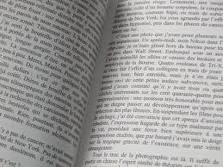 Facteurs abiotiques
Pages 6-11
=	Caractéristiques physico-chimique du milieu

 Température

 …
1
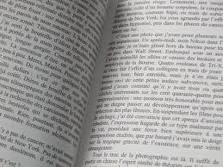 Facteurs abiotiques (potentiel écologique)
Page 6
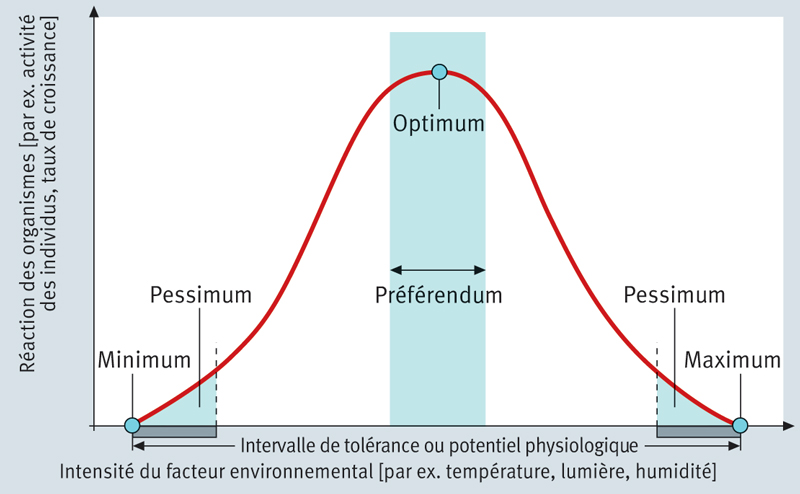 Qu’est-ce qui détermine l’intervalle de tolérance ?
Physiologie et la génétique de l’organisme
2
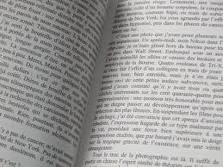 Facteurs abiotiques (potentiel écologique)
Page 6
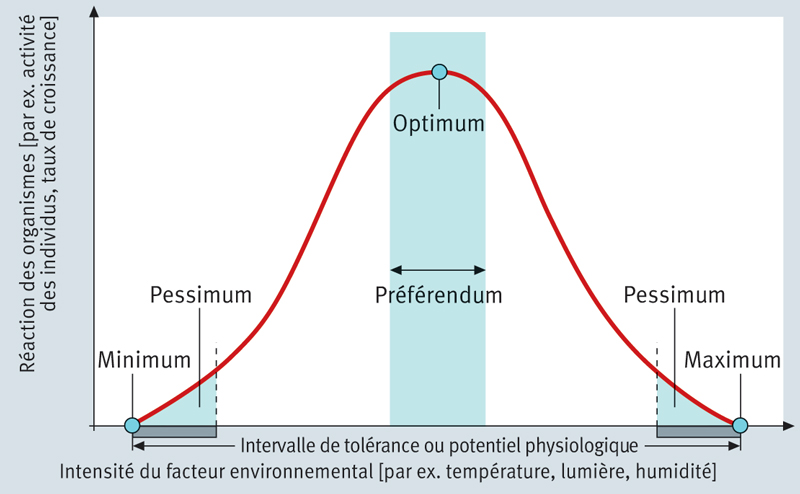 Survie = ok
Reproduction = ko
↑↑ développement
3
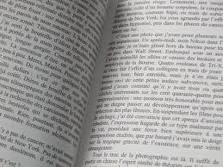 Facteurs abiotiques (potentiel écologique)
Pages 6-7
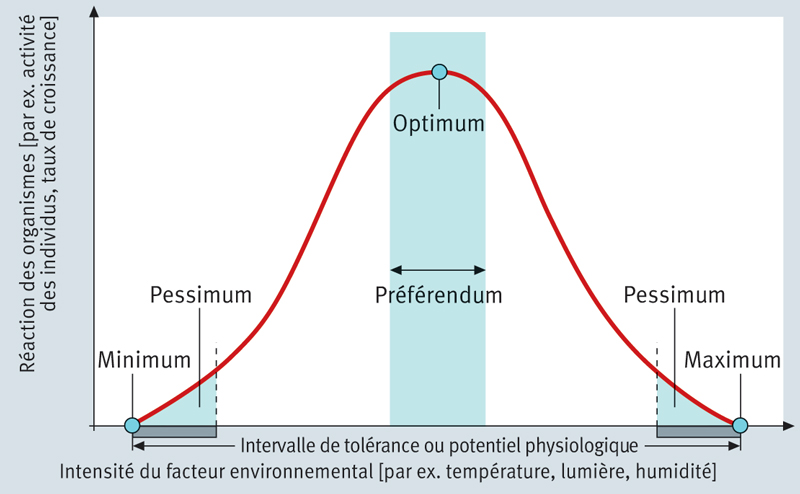 Survie = ko
4
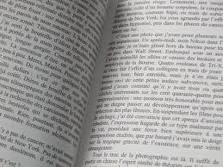 Facteurs abiotiques (humidité)
Page 7
Site périodiquement inondés
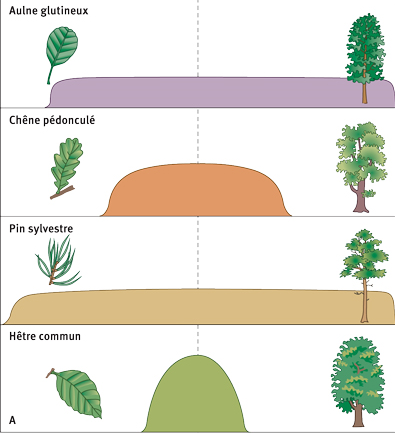 Grand potentiel physiologique
Concurrence
5
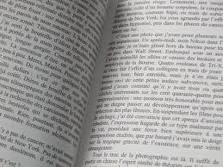 Facteurs abiotiques (potentiel écologique)
Page 7
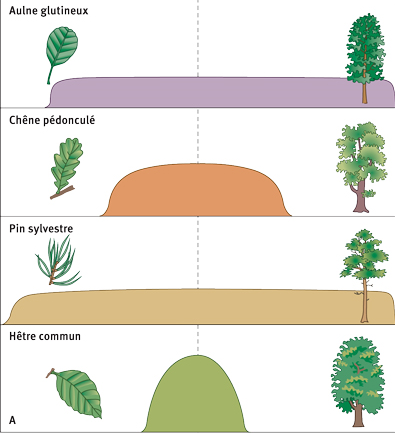 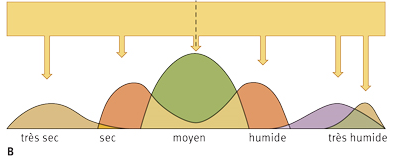 6
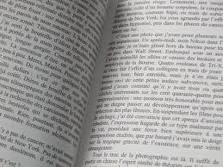 Facteurs abiotiques
Pages 7-9
=	Caractéristiques physico-chimiques du milieu

 Température

 …
7
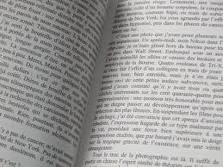 Facteurs abiotiques (température)
Pages 7-8
Saxifrage à feuilles opposées
4500m Massif Mischabel
5200m Himalaya
Toundra arctique
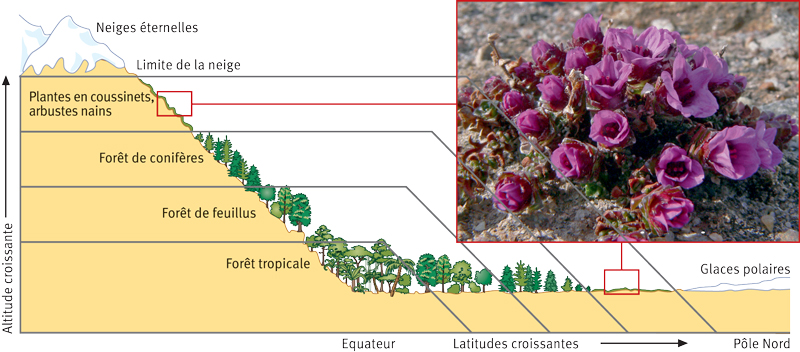 Parallélisme altitude – latitude
→ biocénoses similaires
Altitude ↑ 100m → T°C ↓ 0.6°C
Latitude ↑ 1° → T°C ↓ 1°C
8
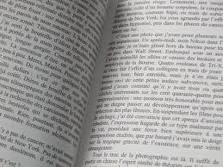 Facteurs abiotiques (température)
Pages 7-8
Tous les processus métaboliques (enzymes / milieu aqueux) en dépendent.



Si T°C ↑ → vitesse de réaction des enzymes ↑



0 < Intervalle de tolérance < 45°
9
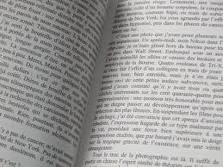 Facteurs abiotiques (température)
Page 8
Végétaux
Régulation de la T°C interne
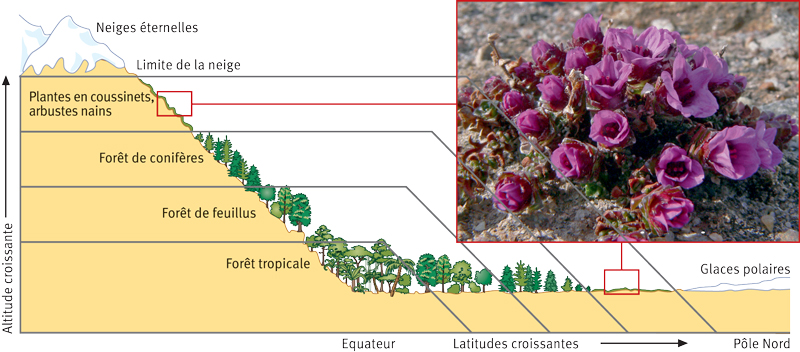 10
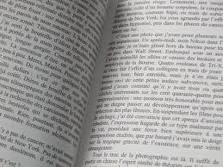 Facteurs abiotiques (température)
Page 8
Végétaux

Comment résistent-ils à des froids extrêmes

Résistance au gel

Accumulation de substances (a.a/sucres/glycérol)

   → ↓ le point de congélation de H2O

   = antigel

Exemples: Conifères (pins – épicéas)
11
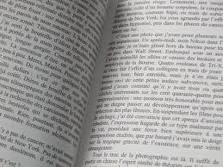 Facteurs abiotiques (température)
Page 8
Animaux


Mobilité

Éviter les lieux trop chauds ou trop froids

2 catégories

homéothermes (sang chaud)

poïkilothermes (sang froid)
↑ Energie
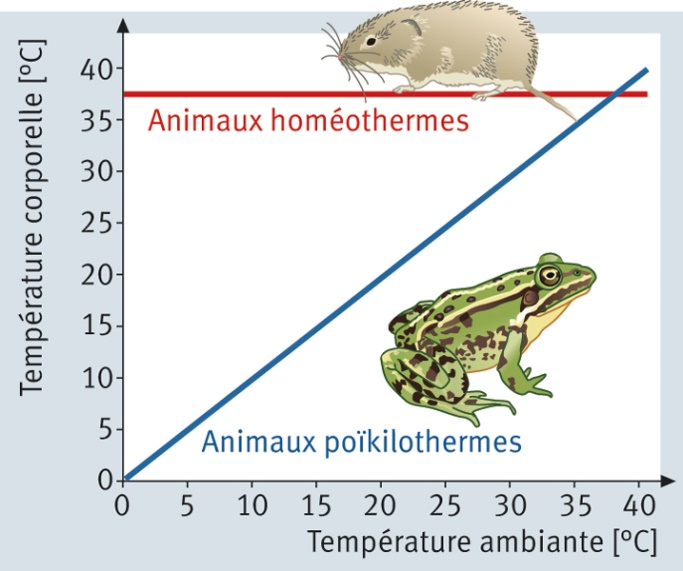 Source de chaleur ?
Endothermes - ectothermes
12
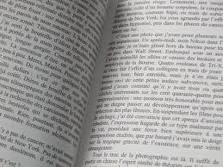 Les endothermes
Page 9
En hiver

↓ T°C et ↓ nourriture

Stratégie choisie ?

Hibernation

T°C corporelle ↓↓ et métabolisme ↓↓ => ↓ conso d’E.

Hivernation = état de somnolence

T°C corporelle ↓ et métabolisme ↓
Marmotte - hérisson
Ours - écureuils
13
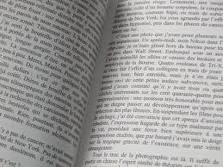 Les ectothermes
Page 9
En hiver

↓ T°C et ↓ nourriture

Stratégie choisie ?

Léthargie (vie ralentie)

T°C corporelle ↓↓ et métabolisme ↓↓ => ↓ conso d’E.

	+ substances (glycérol) antigel
Coccinelles
14
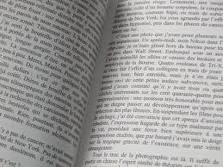 Règles de BERGMANN (homéothermes)
Page 9
Climat → taille des individus (espèce)
15
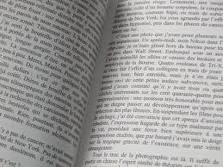 Règles de BERGMANN (homéothermes)
Page 9
Climat → taille des individus (espèce)

Froid → grande taille

Chaud → petite taille


Rapport surface / volume
- de perte de chaleur
+ de perte de chaleur
= carré des dimensions
Pertes de chaleur / surface
= cube des dimensions
Nbre ¢ (→ E) / volume
16
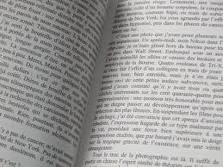 Règles d’ALLEN (homéothermes)
Page 10
Climat → longueur des extrémités(espèce)


Froid → petites extrémités

Limiter les surfaces d’échanges 
   (↓ perte de chaleur)

Chaud → grandes extrémités
Maximiser les surfaces d’échanges
    (↑ perte de chaleur)
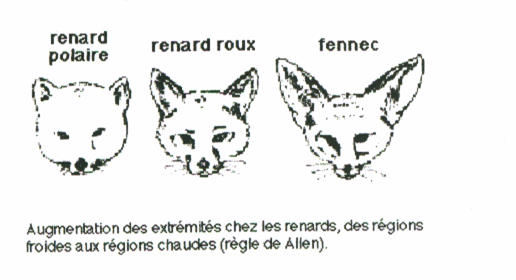 17